Sharing Data in Multi-Process Applications
Professor Ken Birman
CS4414 Lecture 19
Cornell CS4414 - Spring 2023
1
Idea Map For Today
Modern solutions of this kind often need to run on clusters of computers or in the cloud, and need sharing approaches that work whether processes are local (same machine) or remote.
Complex Systems often havemany processes in them.  They are notalways running on just one computer.
Linux offers too many choices!  They include pipes, mapped files (shared memory), DLLs.Linux weakness: the “single machine” look and feel.
As a developer, you think of the cloud itself as a kind of distributed operating system kernel, offering  tools that work from “anywhere”.
Cornell CS4414 - Spring 2023
2
Large, complex systems
Large systems often involve multiple processes that need to share data for various reasons.

Components may be in different languages: Java, Python, C++, O’CaML, etc… 

Big applications are also broken into pieces for software engineering reasons, for example if different teams collaborate
Cornell CS4414 - Spring 2023
3
Modern systems distinguish two cases
Many modern systems use “standard libraries” to interface to storage systems, or for other system services.

You think of the program as an independent agent, but it uses the same library as other programs in the application.

Here, the focus is on how to build libraries that many languages can access.  C++ is a popular choice.
Cornell CS4414 - Spring 2023
4
Local options
These assume that the two (or more) programs live on the same machine.

They might be coded in different languages, which also can mean that data could be represented in memory in different ways (especially for complicated objects or structures – but even an integer might have different representations!)
Cornell CS4414 - Spring 2023
5
Single Address space, two (or more) languages
Issue: They may not use the same data representations!
Cornell CS4414 - Spring 2023
6
Example 1: Java Native Interface
The Java Native Interface (JNI) allows Java applications to talk to libraries in languages like C or C++.

In effect, you build a Java “wrapper” for each library method.

JNI will load the C++ DLL at runtime and verify that it has the methods you expected to find.
Cornell CS4414 - Spring 2023
7
JNI data type conversions
JNI has special accessor methods to access data in C++, and then the wrapper can create Java objects that match.

For some basic data types, like int or float, no conversion is needed.    For complex ones, where conversion does occur, the cost is similar to the cost of copying.

JNI is generally viewed as a high-performance option
Cornell CS4414 - Spring 2023
8
Example 2: Fortran to C++
Fortran is a very old language, and the early versions made memory structs visible and very easy to access.

This is still true of modern Fortran: the language has evolved enormously, but it remains easy to talk to “native” data types.

So Fortran to C++ is particularly effective.
Cornell CS4414 - Spring 2023
9
Example 3: Python to C++ (tricky)
There are many Python implementations.  

The most widely popular ones are coded in C and can easily interface to C++.  There are also versions coded in Java, etc.

But because Python is an interpreter, Python applications can’t just call into C++ without a form of runtime reflection.
Cornell CS4414 - Spring 2023
10
How Python finesses this
Python is often used control computations in “external” systems.

For example, we could write Python code to tell a C++ library to load a tensor, multiply it by some matrix, invert the result, then compute the eigenvalues of the inverted matrix…

The data could live entirely in C++, and never actually be moved into the Python address space at all!  Or it could even live in a GPU
Cornell CS4414 - Spring 2023
11
Python integers
One example of why it isn’t so trivial to just share data is that Python has its own way of representing strings and even integers

A Python integer will use native representations and arithmetic if the integer is small.  But Python automatically switches to a larger number of bits as needed and even to a Bignum version.

So… if Python wants to send an integer to C++, we run into the risk that a C++ integer just can’t hold the value!
Cornell CS4414 - Spring 2023
12
Solution?  Use “bindings”
Boost.Python leverages this basic mechanism to let you call Python from C++ or C++ from Python.
1) You need to create a plain C (not C++) “interface” layer.      These methods can only take native data types + pointers.
2) Compile it and create a DLL.  In Python, load this DLL, then    import the interface methods.
4) Now you can call those plain C methods, if you follow     certain (well-documented) rules (like: no huge integers!).  To    call an object instance method, you pass a pointer to the object    and then the arguments, as if “this” was a hidden extra argument.
Cornell CS4414 - Spring 2023
13
Example 4: Microsoft dotnet CLR
Microsoft has many supported languages, including C++ on Ubuntu (just install WSL2 on your laptop)

But C# (a variant of Java) is probably the most popular.

It turns out that ALL of them can talk to C++ via something called the dotnet common language runtime (dotnet CLR).
Cornell CS4414 - Spring 2023
14
Issue is similar to Python, Java
As with those languages, you do need to decide if the memory for objects will be hosted in dotnet or hosted in C++

For objects hosted in dotnet there are methods you call to prevent garbage collection or compaction while your C++ is active.  For objects hosted in C++, the dotnet languages can use “unsafe” memory pointers to access them
Cornell CS4414 - Spring 2023
15
Sharing with different processes
Issue: They have different address spaces!
Cornell CS4414 - Spring 2023
16
Sharing between different processes
Large multi-component systems that explicitly share objects from process to process need tools to help them do this.

Unlike language-to-language, the processes won’t be linked together into a single address space.

Because cloud computing is so popular, these tools often are designed to work over a network, not just on a single NUMA computer.
Cornell CS4414 - Spring 2023
17
If processes are on a Single (NUMA) machine, we have a few “old” sharing options:
Single address space, threads share memory directly.
Linux pipes.  Assumes a “one-way” structure.
Shared files.  Some programs could write data into files; others could later read those files.
Mapped files.  Same idea, but now the readers can instantly see the data written by the (single) writer.  Also useful as a way to skip past the POSIX API, which requires copying (from the disk to the kernel, then from the kernel into the user’s buffer).
Cornell CS4414 - Spring 2023
18
Dimensions to consider
Performance, simplicity, security.  Some methods have very different characteristics than others.

Ease of later porting the application to a different platform.  Some modern systems are built as a collection of processes on one machine, but over time migrate to a cluster of computers.  

Standardization.  Whatever we pick, it should be widely used.
Cornell CS4414 - Spring 2023
19
Let’s look at some examples
The C++ command runs a series of sub-programs:
The “C preprocessor”, to deal with #define, #if, #include
The template analysis and expansion stage
The compiler, which has a parsing stage, a compilation stage, and an optimization stage.
The assembler
The linker
… they share data by creating files, which the next stage can read
Cornell CS4414 - Spring 2023
20
Why does C++ use file sharing?
C++ was created as a multi-process solution for a single computer.  In the old days we didn’t have an mmap system call.

Also, since one process writes a file, and the next one reads it sequentially and “soon”, after which it gets deleted, Linux is smart enough to keep the whole file in cache and might never even put it on disk.

There are many such examples on Linux.  Most, like C++, have a controlling process that launches subprocesses, and most share files from stage to stage.
Cornell CS4414 - Spring 2023
21
mmap option
We learned about mmap when we first saw the POSIX file system API.  At one time people felt that mmap could become the basis for shared objects in Linux.

Linux allocates a segment of memory for the mapped file.  Mmap returns the base address of this segment.

Idea: mmap a memory segment, then allocate objects in it.
Cornell CS4414 - Spring 2023
22
A mapped file is like a big byte array
This is sometimes very convenient.  Only permits a single writer

If the data being shared is some form of raw information, like pixels in a video display, or numbers in a matrix, it works well.

There is a way to create a mapped file with no actual disk storage.  This form of shared memory can be useful!
Cornell CS4414 - Spring 2023
23
mapped files
Many Wall Street trading firms have real-time ticker feeds of prices for the stocks and bonds and derivatives they trade.

Often this is managed via a daemon that writes into a shared file.  The file holds the history of prices.

By mapping the head of the file, processes can track updates.  A library accesses the actual data and handles memory fencing.
Cornell CS4414 - Spring 2023
24
Shared memory: shmem
Many gaming platforms use a set of processes that share memory directly, without pretending the data is in files.  

The shrmem system calls avoid all “storage”, so no I/O occurs.  They end up with a pure mapped “segment”

The advantage is that the game engine can be a separate process from the GUI.
Cornell CS4414 - Spring 2023
25
Shared Memory via shmem, shmat
We also use shared memory to access video displays.
  The hardware for modern screens is quite fancy.
  But basically, there is a mapped memory segment your application    can access.  It sends “commands” as a stream to a special CPU    running a special video language.  It may also leverage a GPU.
  However, and this is important, there is no corresponding file on disk!
  The benefit of shared memory is that data rates are too high to    write this data into a file or send it over a pipe.
Cornell CS4414 - Spring 2023
26
Shared Memory via shmem, shmat
More powerful than mmap: supports two-way sharing

But can be risky: if you don’t trust your peer, they could corrupt the shared memory and cause your application to crash

Popular for extreme performance
Cornell CS4414 - Spring 2023
27
Linux itself uses mapped files
The DLL concept (“linking”) is based on a mapped file.

In that case the benefits are these:
  The file actually contains executable instructions.  These must be in     memory for the CPU to decode and execute.
  But the DLL can be shared between multiple applications, saving   memory and improving L3 caching performance.
Cornell CS4414 - Spring 2023
28
Sharing with processes on different machines
Issue: Now we need to also deal with the network
Cornell CS4414 - Spring 2023
29
Networked settings require different approaches
When we run in a networked environment, we need tools that will work seamlessly even if the processes are on different machines.

Mapped files or segments are single-machine solutions.  Mmap can be made to work over a network, but performance is disappointing and this option is not common.
Cornell CS4414 - Spring 2023
30
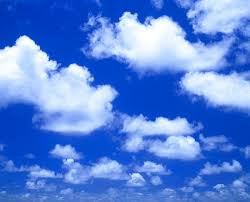 Cloud computing
In other courses, you’ll use modern cloud computing systems.

Those are like a large multicomputer kernel, with services that programs can use no matter which machine they run on.

Cloud computing has begun to reshape the ways we develop complex programs even on a single Linux machine.
Cornell CS4414 - Spring 2023
31
Different machines + Internet
We will learn about TCP soon… like a pipe, but betweenmachines.  This extends the pipe option to the cloud case!
We could use a technique called “remote procedure call” where one process can invoke a method in a remote on.  Wewill learn about this soon, too.
We could pretend that everything is a web service, and use the same tools that web browsers are built from.
Cornell CS4414 - Spring 2023
32
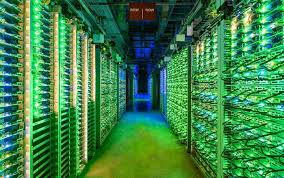 Amazon.com
Prior to 2005, Amazon web pages were created by a single server per page.  But these servers were just not fast enough.

Famous study: 100ms delay reduces profits by nearly 10%

Today, a request is handled by a “first tier” server supported by a collection of services (as many as 100 per page)
Cornell CS4414 - Spring 2023
33
Amazon invented cloud computing!
The Amazon services are used by browsers from all over the world: a networked model.

And Amazon’s explicit goal was to leverage warehouses full of computers (modern “cloud computing” data centers).

… So Amazon is a great example of a solution that needs to use networking techniques.
Cornell CS4414 - Spring 2023
34
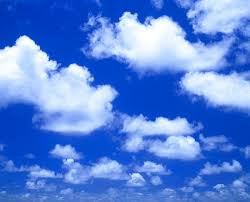 Inside the cloud?
Users of cloud computing platforms like Amazon’s AWS, Microsoft’s Azure, or Google Cloud don’t need to see the internals.

They see a file system that is available everywhere, as well as other kernel services that look the same from every machine.

The individual machine runs Linux, yet these services make it very easy to spread one application over multiple machines!
Cornell CS4414 - Spring 2023
35
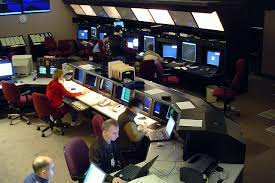 Air Traffic control
Ken worked on the French ATC solution

This system has been continuously used since 1996.  It runs on a private cloud, but uses cloud-computing ideas.

ATC systems have many modules that cooperate.  The “flight plan” is the most important form of shared information.
Cornell CS4414 - Spring 2023
36
Air traffic Control System
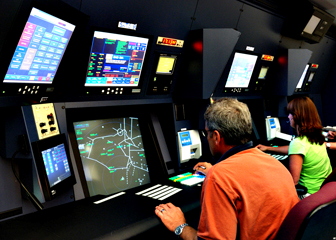 Flight plan manager tracks current and past flight plan versions.  Replicated for ultra-high reliability.
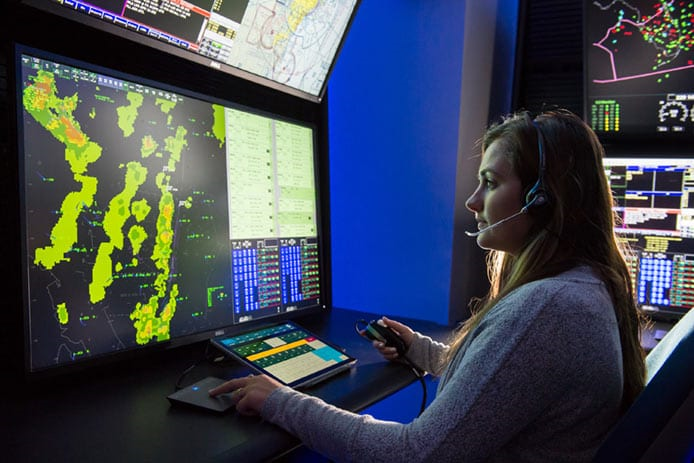 Message bus
. . .
“Microservices” for various tasks, such as checking future plane separations, scheduling landing times, predicting weather issues, offering services to the airlines
Air traffic controllersupdate flight plans
Flight plan update broadcast service
WAN link to other ATC centers
Cornell CS4414 - Spring 2023
37
Software engineering at large scale
Big modern applications are created by software teams

They define modular components, which could co-exist in one address space or might be implemented by distinct programs

There is a science of software engineering that focuses on best ways of collaborating on big tasks of this kind.
Cornell CS4414 - Spring 2023
38
Software engineering at large scale
Each team needs a way to work independently and concurrently.

The teams agree on specifications for each component, then build, debug and unit test their component solutions.

We often pre-agree on some of the unit tests: “release validation” tests and “acceptance” tests.  Integration occurs later when all the elements seem to be working.
Cornell CS4414 - Spring 2023
39
Should we share objects… or files?
If we agree that component A will do something, then produce a file that becomes input to component B, and we agree on the file format and contents, the teams can already start work.

The A and B “interfacing” team would jointly construct some hand-crafted instances of the files A might output.  Both teams check their solutions against these files.
Cornell CS4414 - Spring 2023
40
Files work in all settings
Up to now we have always used the “local” file system on our Linux machines.

But Linux can also access a “remote” file system, and these can be shared by many machines.

So sharing via files works at any scale.
Cornell CS4414 - Spring 2023
41
Advantages of files
The B component team can run their solution again and again with the identical inputs.

This facilitates debugging and is a valuable form of unit test.

If the test files are complete, most of the B functionality gets checked.
Cornell CS4414 - Spring 2023
42
Disadvantages of files
Files need to be read block by block.

Perhaps A works with “objects” and B is expected to treat them as objects.  Yet the file will only contain bytes: the object format and layout is lost.

The file blocks might not correspond to any form of data chunks
Cornell CS4414 - Spring 2023
43
More disadvantages
In Linux, temporary files are very common and can be inefficient:
  Editors write the whole new version of your file to disk, sync    the file (to be sure it is actually on the disk), then use a file    rename operation to “atomically” replace the old version.
  C++ stages use files to pass intermediary information
  Many applications have lock files, used very briefly.

Issue: The file “lifetime” might be just a few milliseconds!
Cornell CS4414 - Spring 2023
44
More disadvantages
In Linux, temporary files are very common and can be inefficient:
  Editors write the whole new version of your file to disk, sync    the file (to be sure it is actually on the disk), then use a file    rename operation to “atomically” replace the old version.
  C++ stages use files to pass intermediary information
  Many applications have lock files, used very briefly.

Issue: The file “lifetime” might be just a few milliseconds!
This issue was noticed by researchers about 15 years ago.

Linux was modified to not actually write the data out, if permitted, and alsoto cache entire recently-written files in the kernel disk buffer, just in case it will be read immediately after creation.

But some applications like databases and the editor actually need to be sure the temporary file was written to disk – this is called “write-ahead logging” or “write-ahead file storage” and provides crash-tolerance guarantees.  Those can’t avoidthe overheads of the disk I/O
Cornell CS4414 - Spring 2023
45
Multi-lingual issue
Modularity permis us to use different languages for different tasks.  For example, a great deal of existing ATC code is in Fortran 77.

Byte arrays (or text files, character strings) are a least common denominator.  Every language has a way to easily access them.

Modern systems have converged around the idea that this matches best with some form of “message passing”.
Cornell CS4414 - Spring 2023
46
Serialization/Deserialization
Converting an object to a byte array serializes the object.  Later we deserialize to recreate the object.

A serialized object can be stored in a file, or we can use a “message passing” technology to send them from process to process over a network.
Cornell CS4414 - Spring 2023
47
Features of serialization technologies
Some have notions of software version numbers.  These allow you to ensure that software is properly patched and upgraded.  

It is unwise to pass an object from version 2.0 of some component to version 1.0 of the next component.  This mix might never have been tested!
Cornell CS4414 - Spring 2023
48
Fully annotated objects?
In addition to version numbering, it is important to document the data types in use, sizes of arrays, requirements or assumptions that methods are making, limits on sizes of things, permissions required, etc.

It is easy to “serialize” an object into a byte-array format containing pure data.  But there is very little agreement on how these annotation should look.
Cornell CS4414 - Spring 2023
49
Data representations and padding
An additional issue is  that computers and languages can use different representations.
For example, even on a single machine, some languages end character strings with a null byte (0).  Others track the string length.

And if data is shared between machines, different computer vendors often use CPU chips that represent numbers in different ways!
Cornell CS4414 - Spring 2023
50
Data representation issues
Each language represents objects in its own way.

For example, in Python every integer can have unlimited numbers of digits.

In C++, the various int types match hardware word sizes: 8, 16, 32, 64 and 128 bits.  So there are Python integers that can’t fit into any C++ data type, unless you use a Bignum package.
Cornell CS4414 - Spring 2023
51
Multi-lingual applications
But shared segments are not popular for applications like the air traffic control system.

That sort of system often has components in C++, components in Java or Python, components in Fortran

How are objects like “flight plans” shared in such systems?
Cornell CS4414 - Spring 2023
52
Networking standards and flexibility
If we think about Linux pipes, they are extremely simple and flexible.  The main cost is simply that the data itself is a byte stream.

Developers began to question all of these shared memory ideas and complexities.  Are they worth all the trouble?
Cornell CS4414 - Spring 2023
53
Three examples of standards
CORBA: A standard architecture for sharing objects between programs or components from many languages or developers.

Google RPC (GRPC): A faster way for a client program to invoke a method in a server, perhaps over the Internet.  We’ll discuss this soon.

Web services: An approach in which web pages in HTML are used to share information between programs.  Widely available but slow.
Cornell CS4414 - Spring 2023
54
Role of a standard
Like POSIX, a standard specifies rules that vendors agree to respect, in their mutual interest.

Standards for object sharing allow different companies to build solutions that interoperate.

CORBA is the most widely used standard for encoding objects and later decoding them.  In between, we have a byte array.
Cornell CS4414 - Spring 2023
55
Cost analysis example: Air Traffic Flight plan in the ATC system we saw
In memory, a flight plan is generally no more than 125k bytes.
With CORBA encoding, this grows to between 1MB and 10MB
  All numbers are “printed out”, usually in base 10
  CORBA includes details on the way the data types were declared,    version information, etc.

Effect?  In some ATC settings, the system spends more time encoding and decoding flight plans than controlling aircraft!
Cornell CS4414 - Spring 2023
56
Where are objects moved or shared?
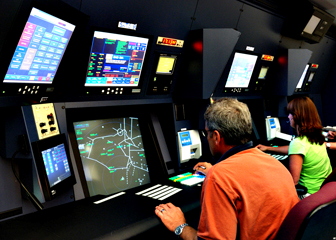 Flight plan manager tracks current and past flight plan versions
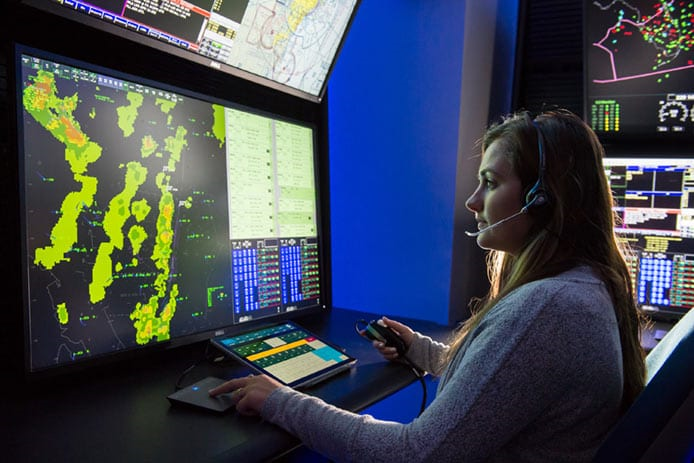 Message bus
. . .
Microservices for various tasks, such as checking future plane separations, scheduling landing times, predicting weather issues, offering services to the airlines
Air traffic controllersupdate flight plans
Flight plan update broadcast service
WAN link to other ATC centers
Cornell CS4414 - Spring 2023
57
Where are objects moved or shared?
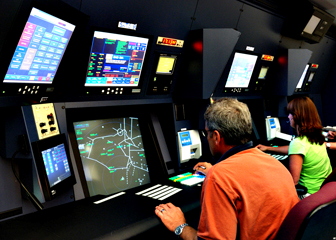 Flight plan manager tracks current and past flight plan versions
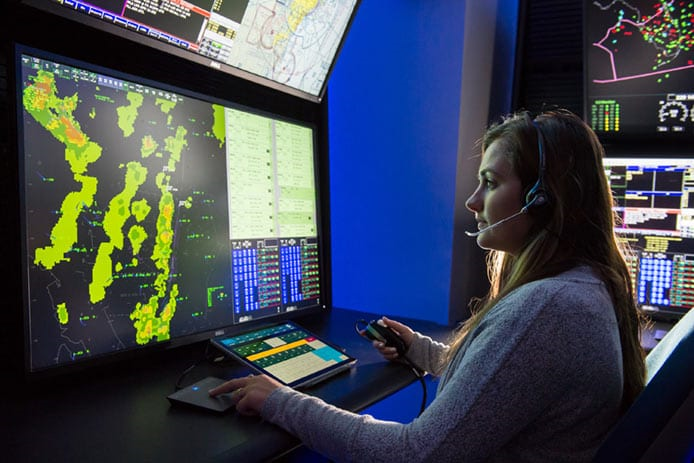 Message bus
. . .
Microservices for various tasks, such as checking future plane separations, scheduling landing times, predicting weather issues, offering services to the airlines
Air traffic controllersupdate flight plans
Flight plan update broadcast service
WAN link to other ATC centers
Cornell CS4414 - Spring 2023
58
Where are objects moved or shared?
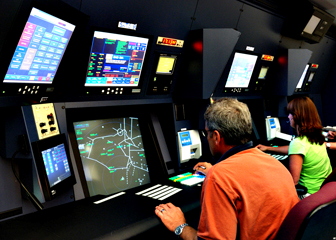 Flight plan manager tracks current and past flight plan versions
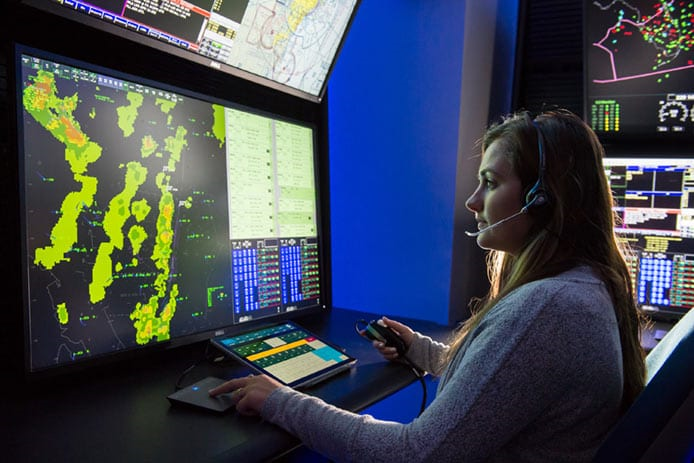 Message bus
. . .
Microservices for various tasks, such as checking future plane separations, scheduling landing times, predicting weather issues, offering services to the airlines
Air traffic controllersupdate flight plans
Flight plan update broadcast service
WAN link to other ATC centers
Cornell CS4414 - Spring 2023
59
When do we serialize/Deserialize?
Each time an object is read or written (from disk or network)
Each time an object is passed from one module to another
Time 
ATC controller
Version Mgr
Message Bus
ATC rules checker
. . .
Overhead 
Points at which we might do serialization/deserialization
Cornell CS4414 - Spring 2023
60
Cost implications
Potentially, a major source of overhead!

Often, it is best to store a complex serialized object in a file, and then just pass the file name from place to place.  Then the CORBA object just has a few bytes in it (very cheap).

In a complex application where the actual fields in the object aren’t needed by many modules, this reduces costs dramatically!
Cornell CS4414 - Spring 2023
61
Why would a module not look at the data?
In the air traffic example, some modules just look at a few fields.

The WAN module is responsible for sharing updates with other air traffic control centers.  It doesn’t need to actually see the details.
… in fact, several modules simply move objects from process to process.

… all of these would be happy with just sharing the object name.
Cornell CS4414 - Spring 2023
62
Old approach
Each time an object is read or written (from disk or network)
Each time an object is passed from one module to another
Time 
ATC controller
Version Mgr
Message Bus
ATC rules checker
Wasted work!
. . .
Overhead 
Points at which we might do serialization/deserialization
Cornell CS4414 - Spring 2023
63
Sharing object names, only fetch the data if the module really requires it
We only do a costly action when the module will actually touch the inner data fields!
Time 
Here we fetch the full data for the flight plan from the flight plan database
ATC controller
Version Mgr
Message Bus
ATC rules checker
. . .
Overhead 
Dual scheme reduces overheads!
A              A    B  B  B B    B  B   B          B     B A B  B    B
Cornell CS4414 - Spring 2023
64
Summary
Modular design creates a need for processes to share data.

In a single Linux system, pipes and file sharing are by far the most common models.  But there are some important uses of shared memory.

The options are easy to use, but we need to be very aware of overheads and costs!
Cornell CS4414 - Spring 2023
65